Rage against the Machisme
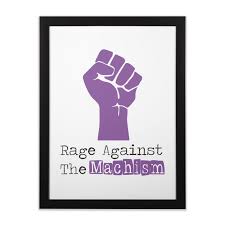 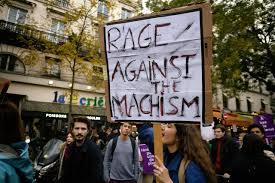 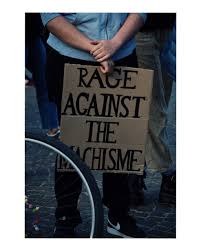 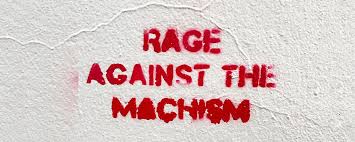 Quand on a commencé à faire de l’histoire des femmes…
1970 séminaire à Paris VII
« Les femmes ont-elles une histoire? »
Michelle Perrot
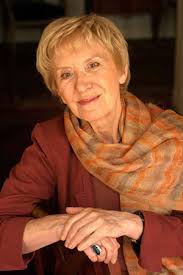 1983: colloque à Saint Maximin
1ère rencontres d’histoire des femmes
« Une histoire des femmes est-elle possible? »
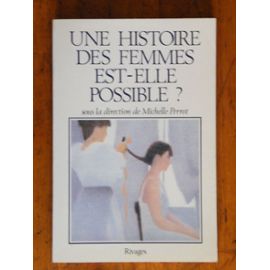 1992
Parution de l’Histoire des femmes en Occident
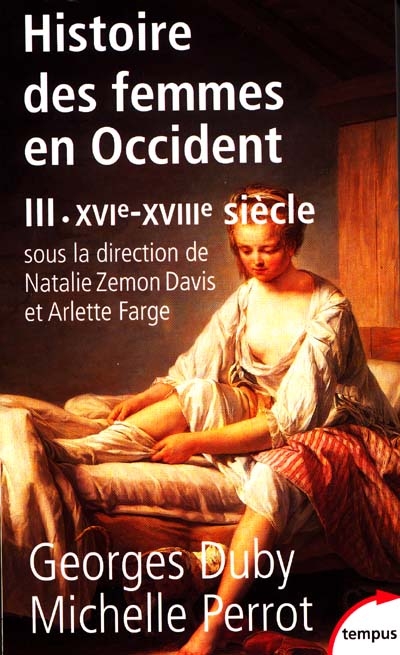 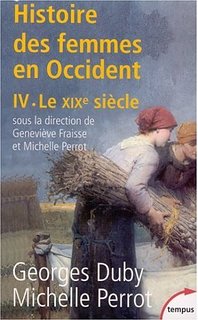 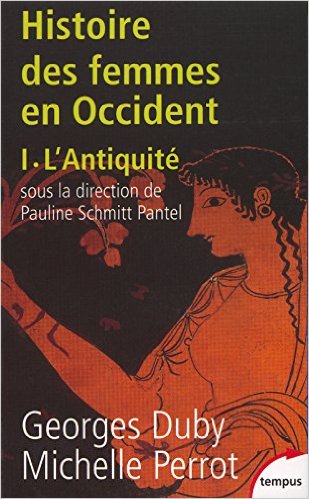 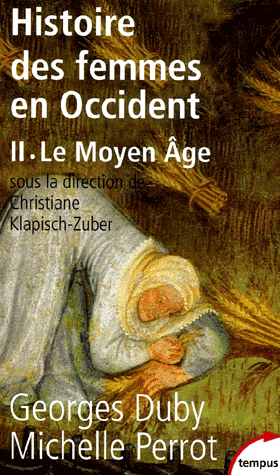 1998 Colloque de Rouen
« Une histoire sans les femmes 
est-elle possible? »
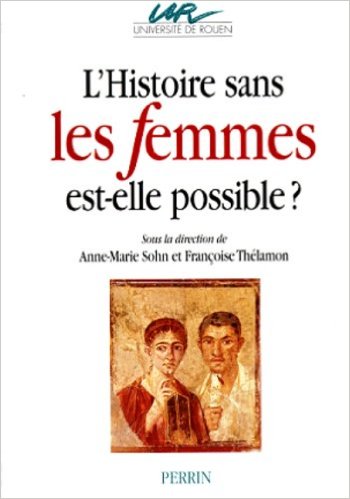 Jeanne d’Arc, ce grand homme!
L’arrivée des doubles pages femmes!
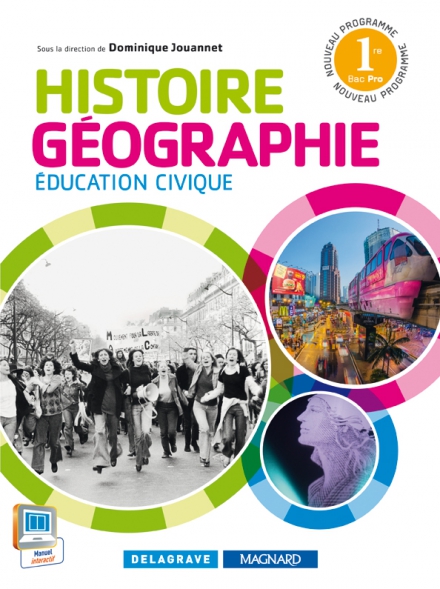 Les programmes Blanquer dénoncés par l’association Mnémosyne
La Requête des dames à l’Assemblée nationale
Hubertine Auclert
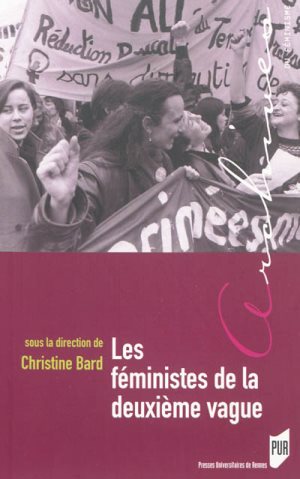 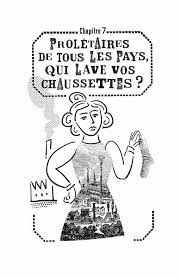 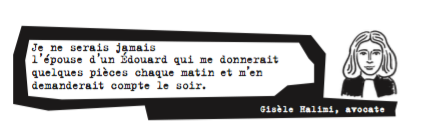 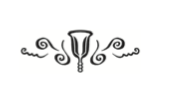 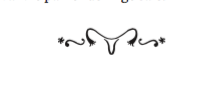